Kraje anglojęzyczne
Aleksandra Jurkiewicz
Kl VI d
Do krajów anglojęzycznych zaliczamy wszystkie te, w których językiem urzędowym jest język angielski.
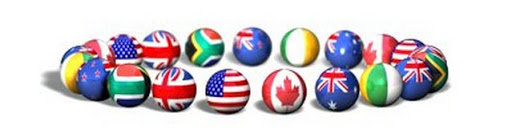 Anglia (ang. England) – kraj stanowiący część Zjednoczonego Królestwa Wielkiej Brytanii i Irlandii Północnej. W przeszłości był niezależnym królestwem. Ma granice lądowe z Walią na zachodzie i Szkocją na północy. Kraj jest oblewany przez Morze Celtyckie i Morze Irlandzkie. Od kontynentalnej części Europy oddzielony jest kanałem La Manche i Morzem Północnym. Stolicą Anglii jest Londyn. Panuje w niej królowa brytyjska Elżbieta II. Populacja kraju to ponad 53 miliony osób, większość z nich mieszka w stolicy i innych aglomeracjach.
ANGLIA
Irlandia (irl. Éire, ang. Ireland wymowa i) , nieoficjalnie Republika Irlandii (irl. Poblacht na hÉireann wymowa i, ang. Republic of Ireland) – państwo wyspiarskie w zachodniej części Europy, zajmujące większość terytorium wyspy Irlandia, członek Unii Europejskiej.
IRLANDIA
Szkocja (gael. Alba, wym. Scotland) – kraj stanowiący część Zjednoczonego Królestwa Wielkiej Brytanii i Irlandii Północnej.W przeszłości był niezależnym królestwem. Obejmuje północną część wyspy Wielkiej Brytanii oraz archipelagi: Hebrydy, Orkady i Szetlandy. Na południu graniczy z Anglią. Krajobraz w przeważającej części wyżynny i górski. Klimat umiarkowanie ciepły, wybitnie morski. Stolicą Szkocji jest Edynburg, a największym miastem Glasgow.
SZKOCJA
Malta, Republika Malty (malt. Repubblika ta’ Malta, ang. Republic of Malta) – wyspiarskie państwo-miasto położone w Europie Południowej, na Morzu Śródziemnym, 81 km na południe od Włoch. Obejmuje cały archipelag Wysp Maltańskich, jednakże większość ludności mieszka na głównej wyspie, w zespole miejskim Valletty– stolicy Malty, w 2018 r. Europejskiej Stolicy Kultury.
MALTA
Walia (wal. Cymru, wym.  i ang. Wales) – kraj stanowiący część Zjednoczonego Królestwa Wielkiej Brytanii i Irlandii Północnej. Także celtycka kraina historyczna. Kraj jest położony w południowo-zachodniej części wyspy Wielka Brytania, na zachód od Anglii, nad Morzem Irlandzkim i Celtyckim. Stolicą Walii jest Cardiff.
WALIA
Gibraltar (zniekształcone – Dżabal Tarik, „góra Tarika”) – brytyjskie terytorium zamorskie na południowym wybrzeżu Półwyspu Iberyjskiego, u wyjścia Morza Śródziemnego na Ocean Atlantycki; zajmuje powierzchnię 6,55 km², od północy graniczy z hiszpańską prowincją Kadyks. Charakterystycznym obiektem górującym nad terytorium jest Skała Gibraltarska. W przeszłości ważna baza Royal Navy, obecnie gospodarka terytorium bazuje głównie na turystyce, handlu, usługach finansowych, sektorze żeglugi morskiej oraz podatku od zakładów bukmacherskich.
GIBLARTAR
Wyspa Man (ang. Isle of Man, manx Ellan Vannin, Mannin) – dependencja korony brytyjskiej znajdująca się na wyspie Man, należącej do archipelagu Wysp Brytyjskich i położonej na Morzu Irlandzkim między Wielką Brytanią a Irlandią. Jako terytorium nie jest prawnie częścią Zjednoczonego Królestwa Wielkiej Brytanii i Irlandii Północnej ani Unii Europejskiej]. Obywatele Man nie mają reprezentacji w unijnych procesach prawotwórczych, korzystać mogą jednak z części praw przyznanych na mocy obywatelstwa UE.
WYSPA MAN
A teraz kilka ciekawostek o krajach anglojęzycznych.W Wielkiej Brytanii legalne jest, by dzieci powyżej 5 roku życia mogły spożywać alkohol w domu, bądź w innych pomieszczeniach prywatnych.
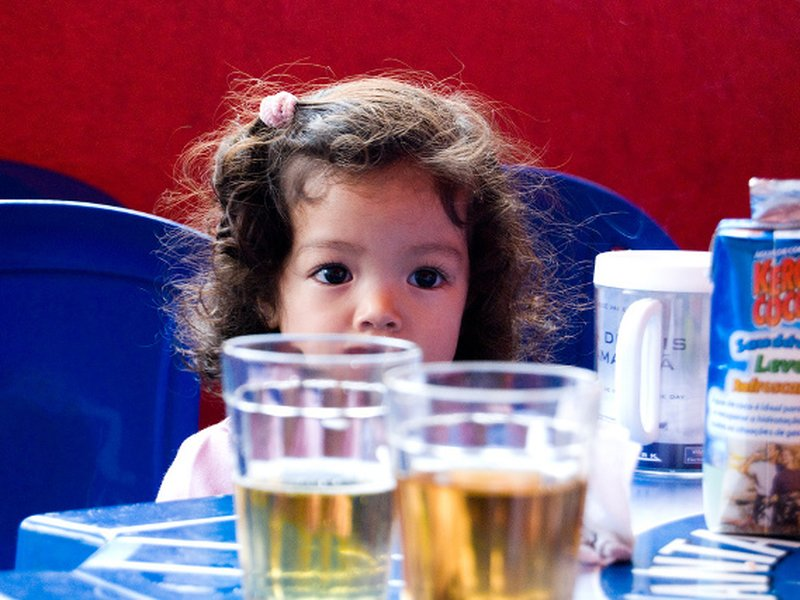 W Londynie nielegalne jest umrzeć w gmachu parlamentu.
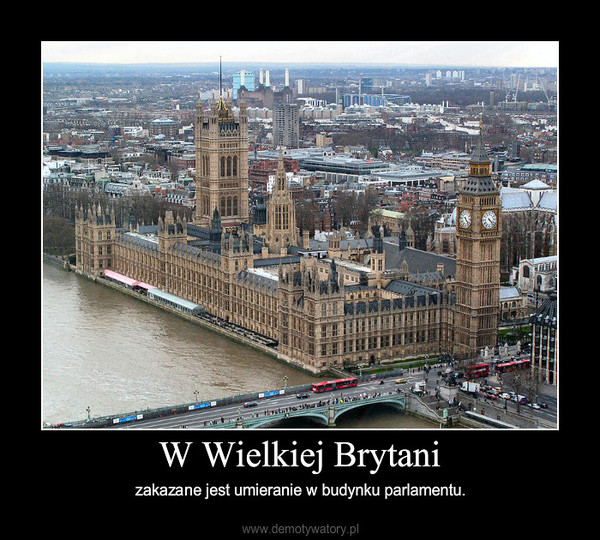 Niewolnictwo nie było uznawane za ustawowe przestępstwo aż do 6 kwietnia 2010 roku.
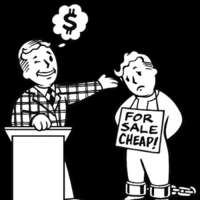 W XVI wieku Londyńskie prawo zabraniało bicia żon po godzinie 21, ponieważ hałas towarzyszący przemocy zaburzał sen sąsiadów.
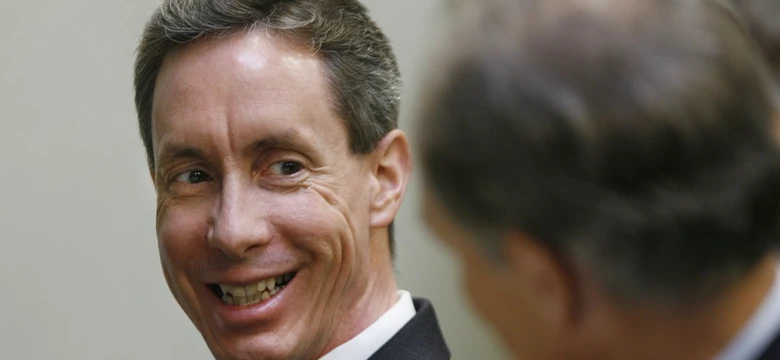 Ponieważ wszystkie paszporty w Wielkiej Brytanii wydawane są w imieniu królowej Elżbiety II, ona sama go nie posiada.
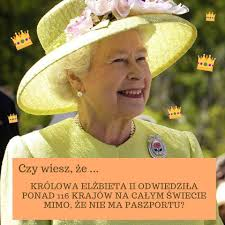 Jajka pochodzące z USA są nielegalne w Wielkiej Brytanii ponieważ są myte, natomiast brytyjskie jajka są nielegalne w USA, ponieważ nie są poddawane oczyszczaniu
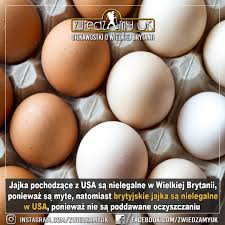 Spożywanie alkoholu w parlamencie brytyjskim jest zabronione z jednym wyjątkiem, mianowicie kanclerz może pić podczas realizacji rocznego sprawozdania budżetowego
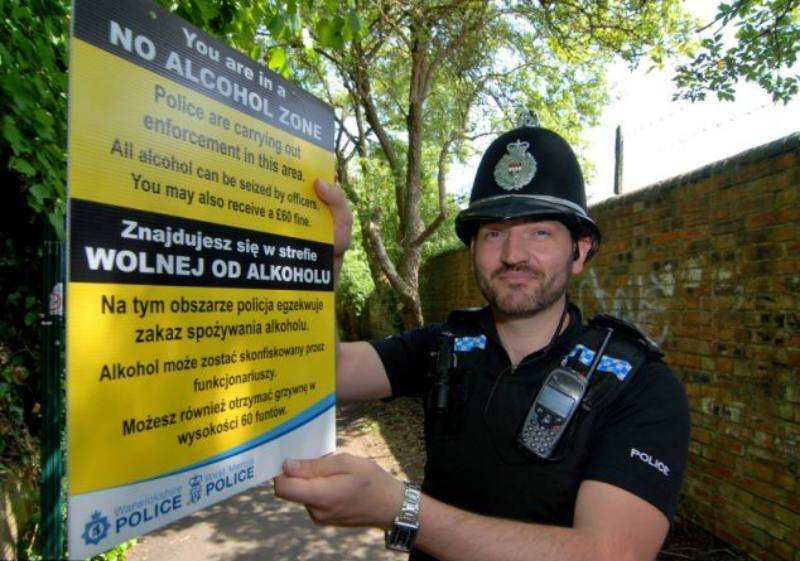 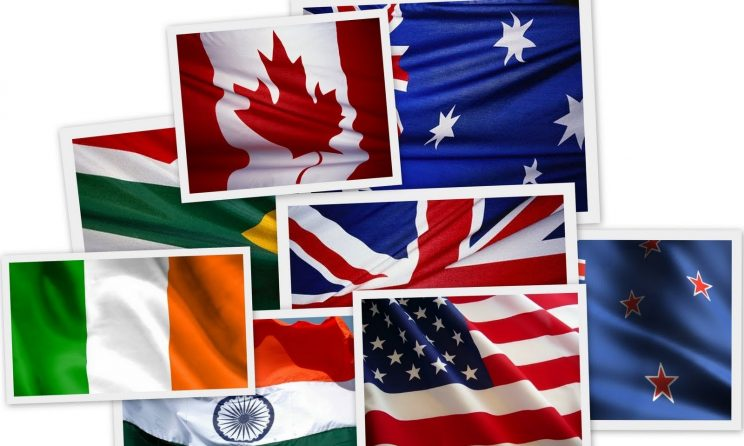 Dziękuje za uwagę